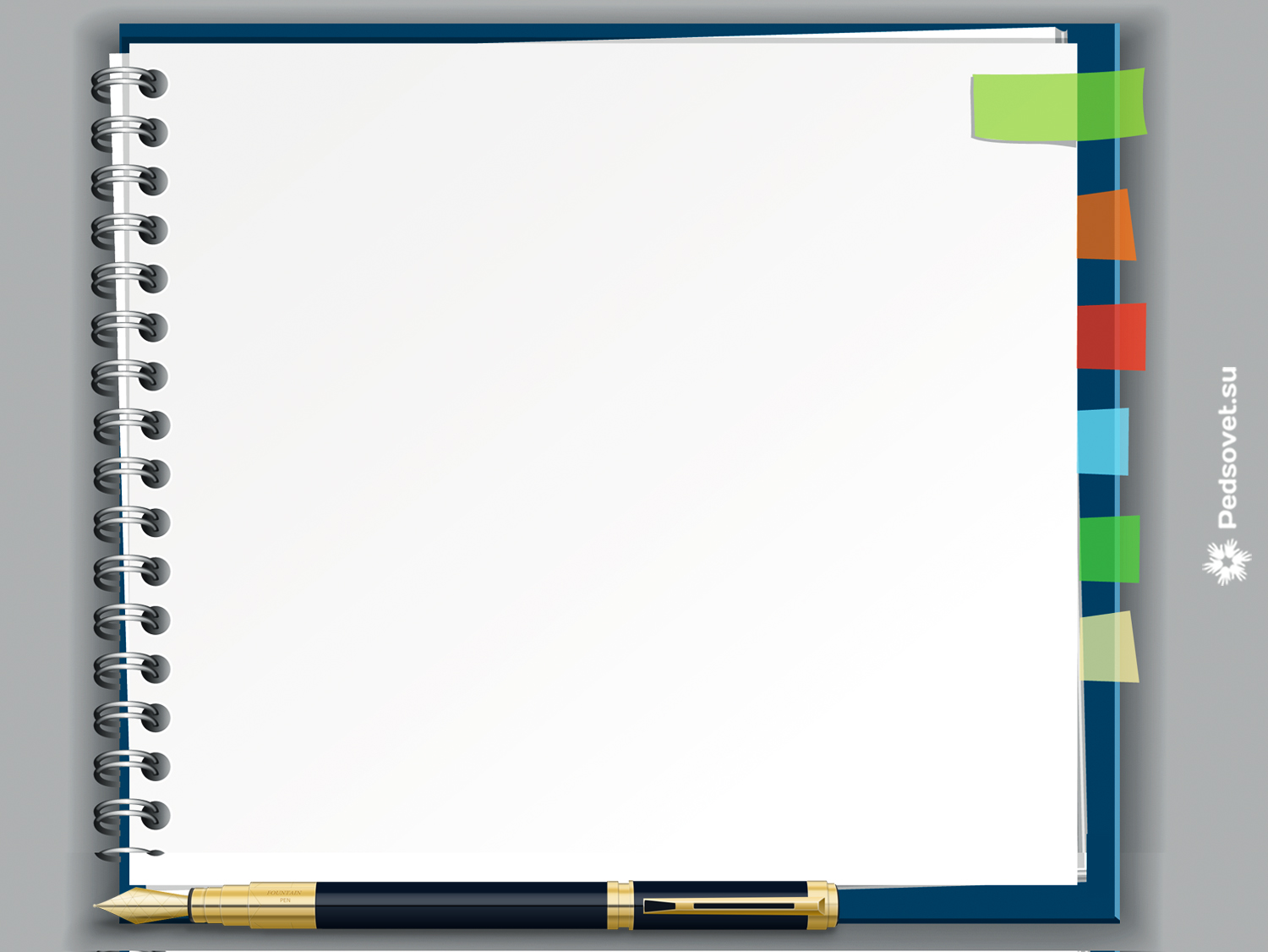 Доклад на педсовет «Личностно-ориентированный подход при подготовке обучающихся к творческим конкурсам»
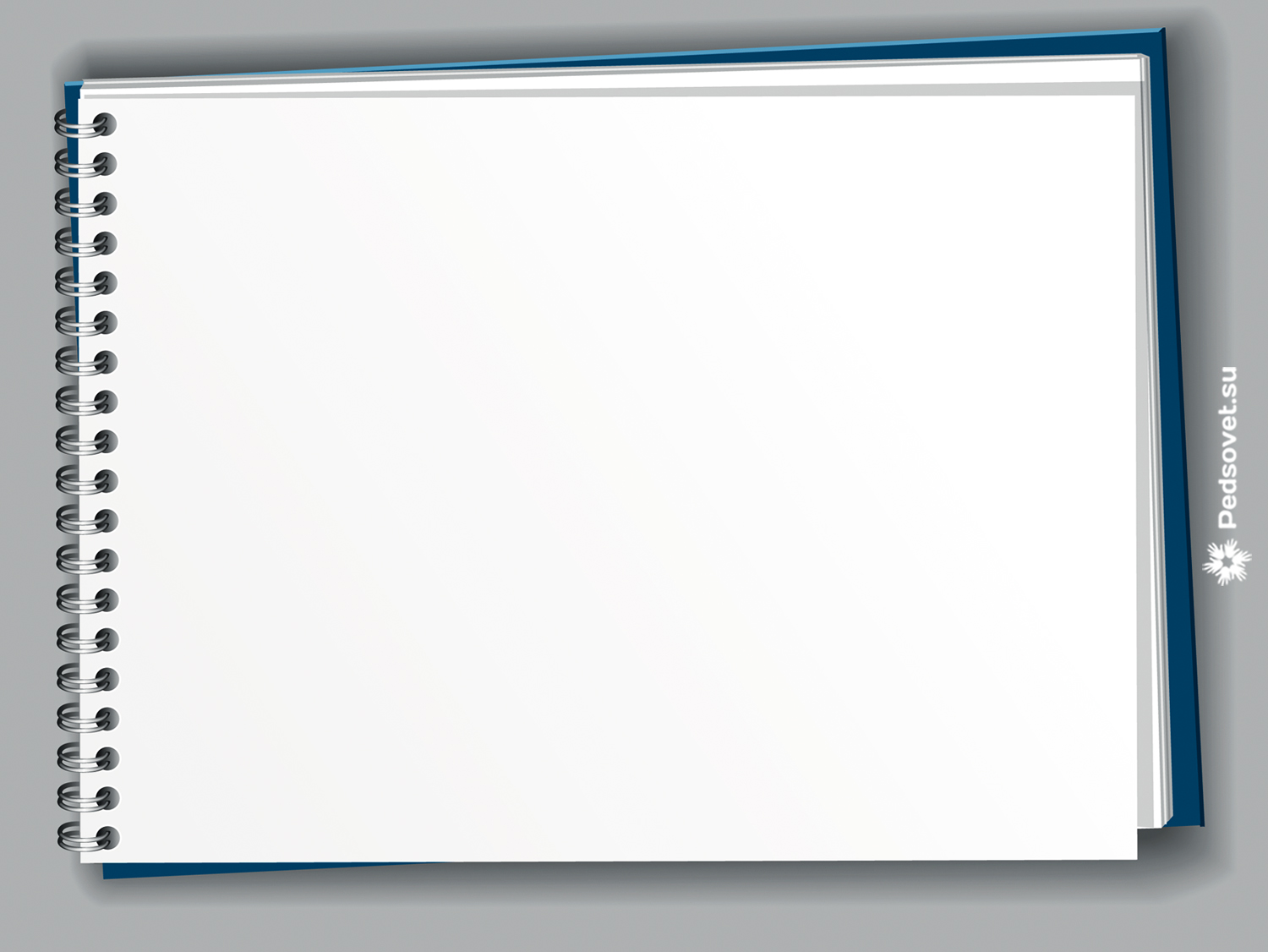 Главная задача современной школы –
 это раскрытие способностей каждого ученика,
 воспитание личности, готовой к жизни
 в высокотехнологичном, конкурентном мире.
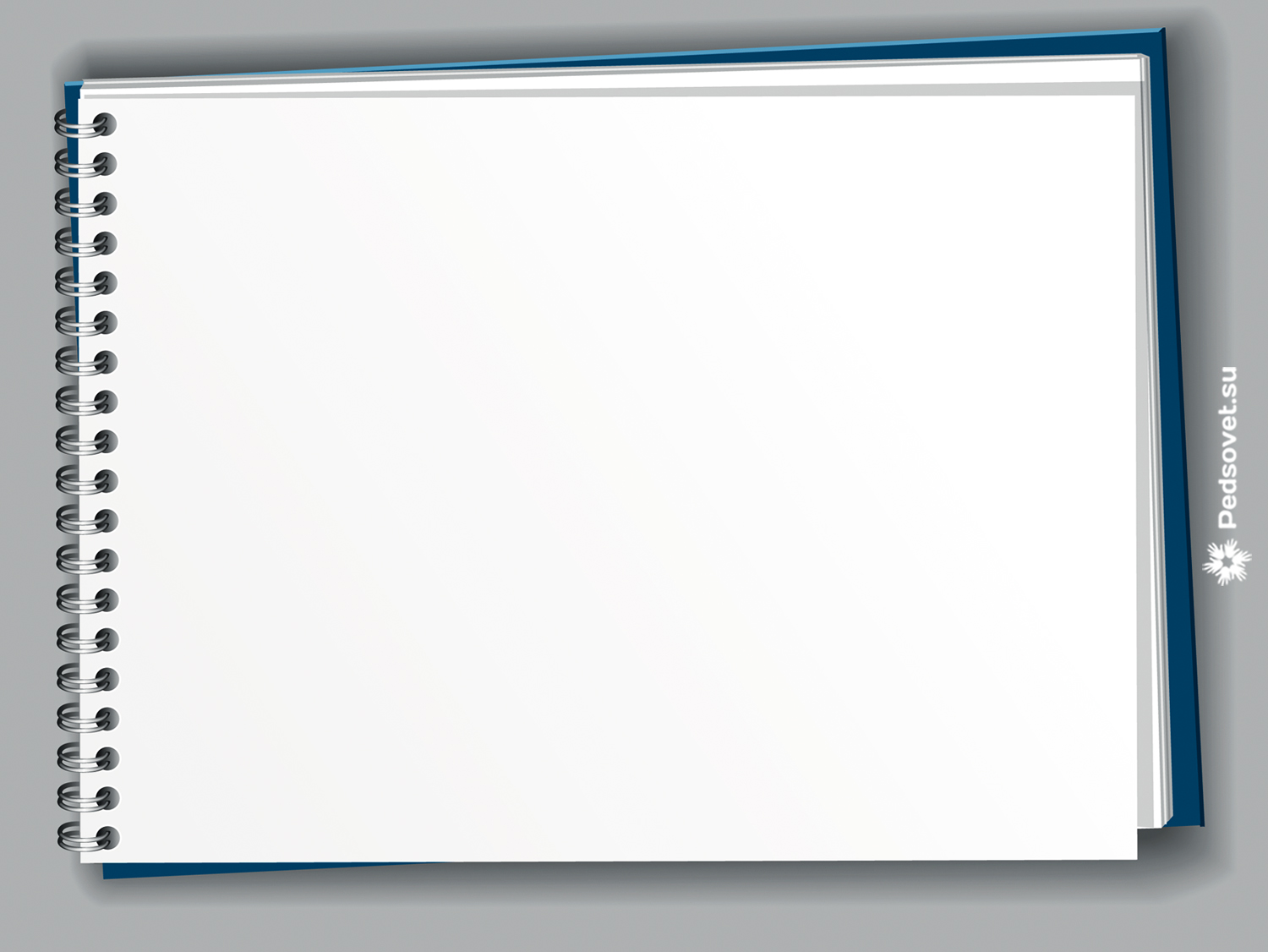 Одними из общепризнанных направлений работы с учащимися являются олимпиадное движение, конкурсы сочинений и чтецов, НПК,  флэшмобы, викторины. Одним словом, ТВОРЧЕСТВО.
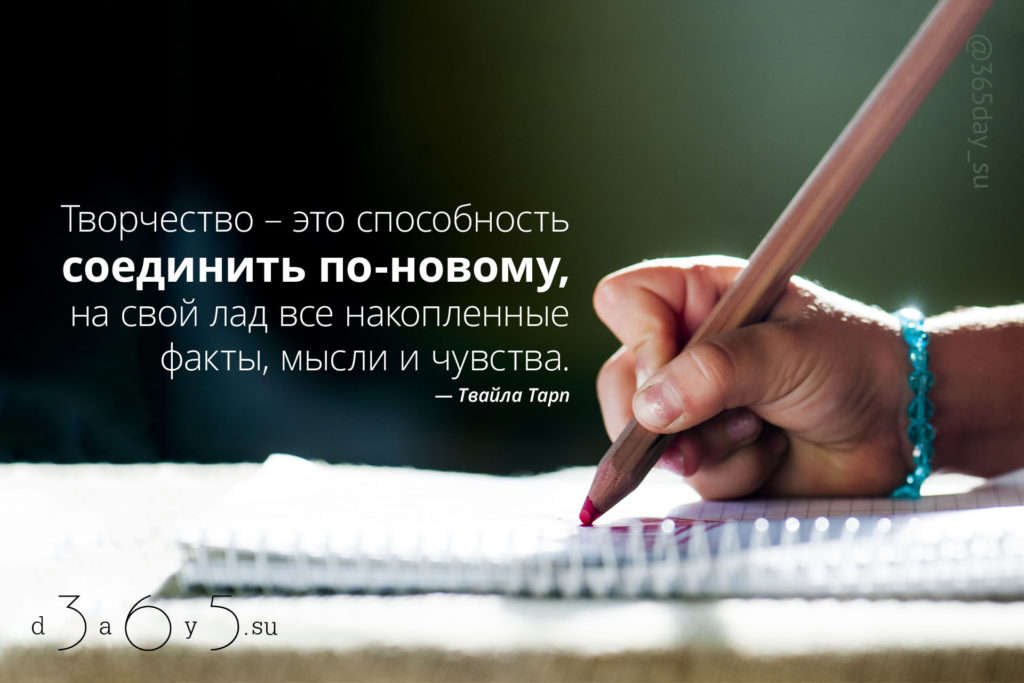 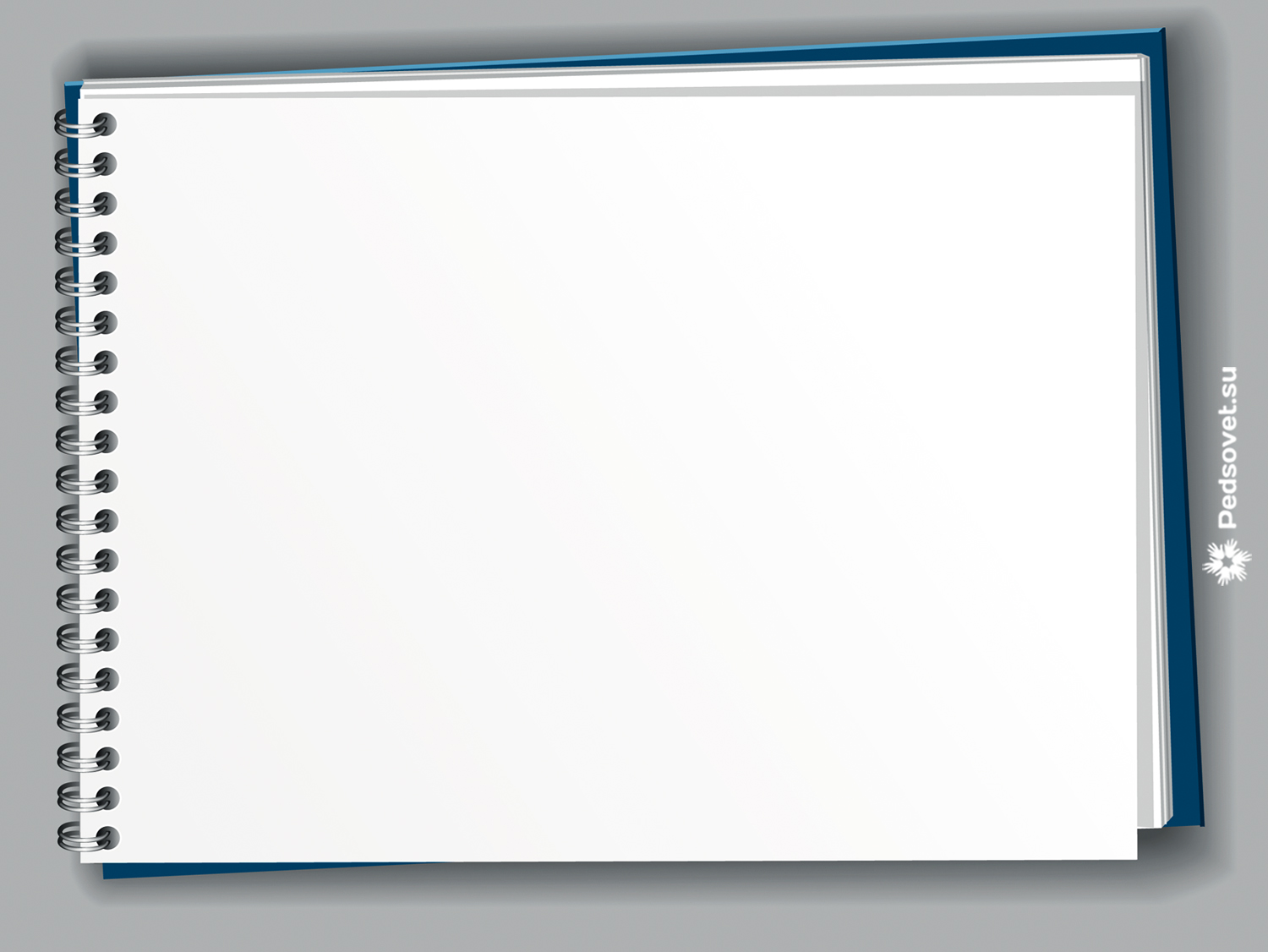 Творческие способности – 
это индивидуальные особенности, 
качества человека,
 которые определяют успешность 
выполнения им творческой 
деятельности различного рода.
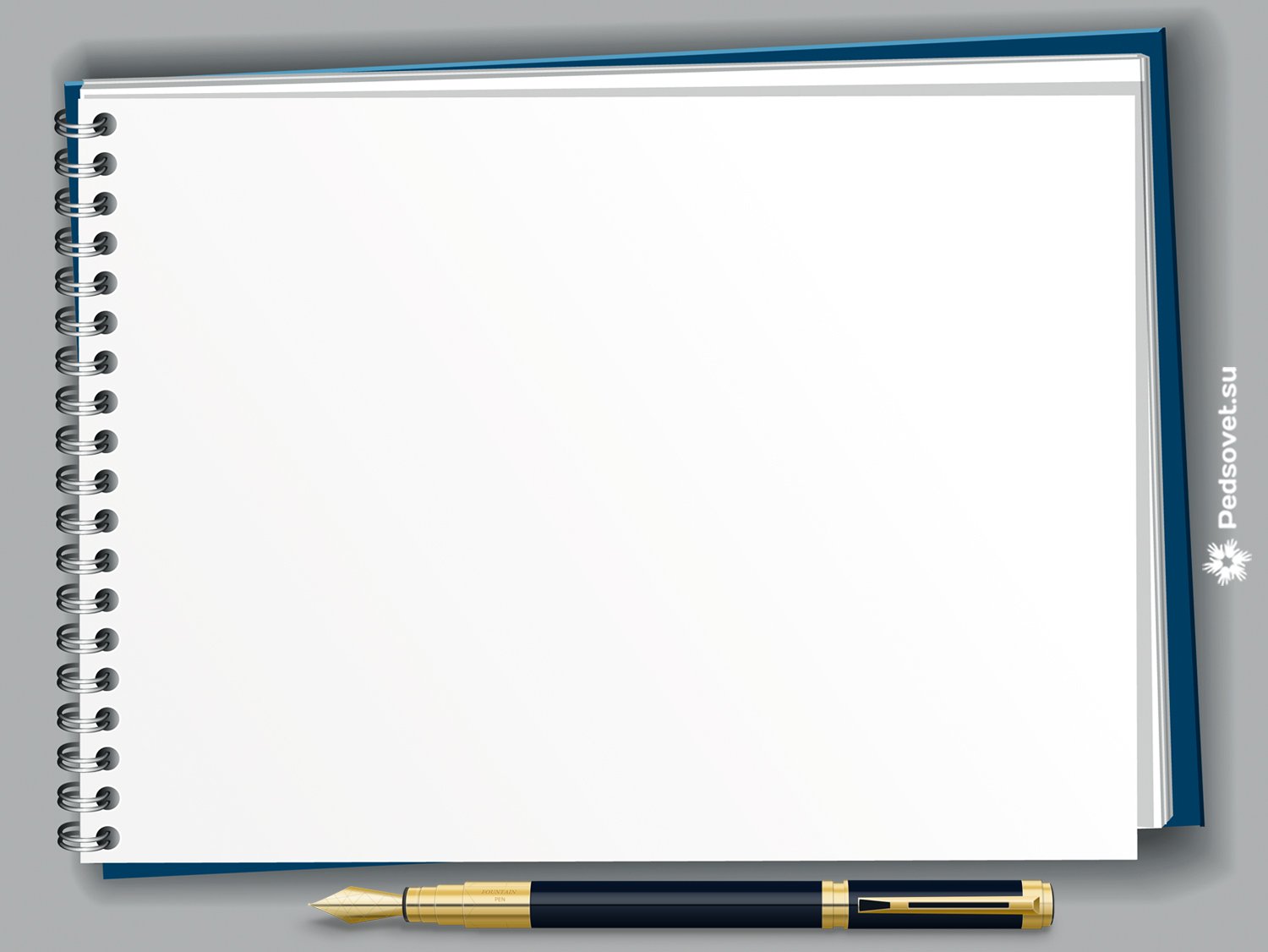 Что такое «одарённость»?
1.Одаренность-это норма, а не исключение.
2. Одаренность поддается развитию, прежде всего, посредством повышения мотивации достижения.
3. Одаренность проявляется в разных областях.
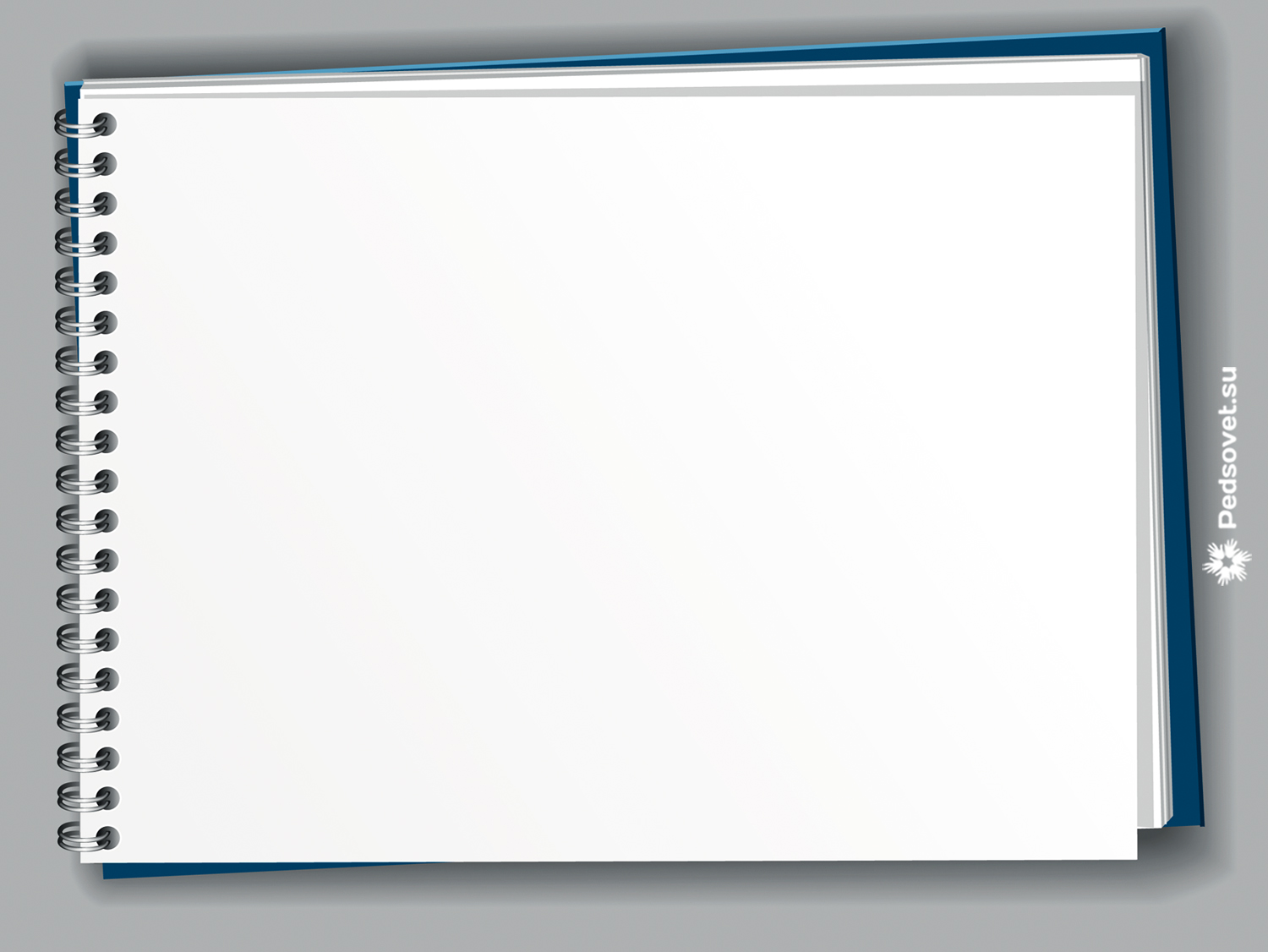 Задачи, которые мы ставим перед собой при работе с одарѐнными детьми:
-учесть степень и меру самораскрытия одарённых учащихся;
-удовлетворить их потребности в информации по олимпиадным заданиям;
-готовить их систематически, а не периодически;
-использовать базовую, качественную литературу по предмету;
-учитель должен быть сам готов к систематическому самообразованию.
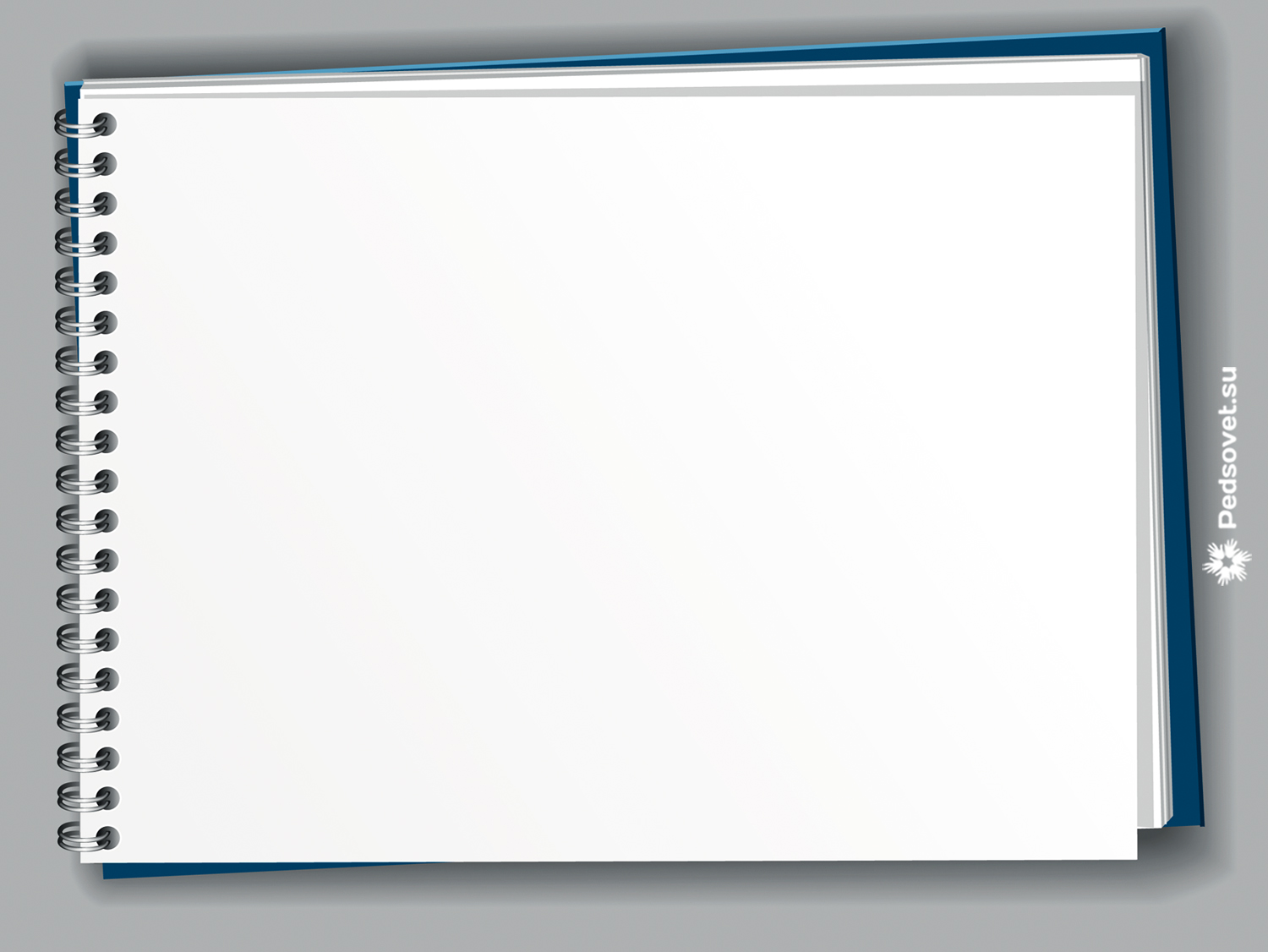 Личностно – ориентированный подход нацелен
 на большую практическую направленность и
 жизненную востребованность полученных результатов. 

Наша задача – переход от старых принципов образования к новым,
 направленным на умственное и общее развитие
 учащихся современной школы.
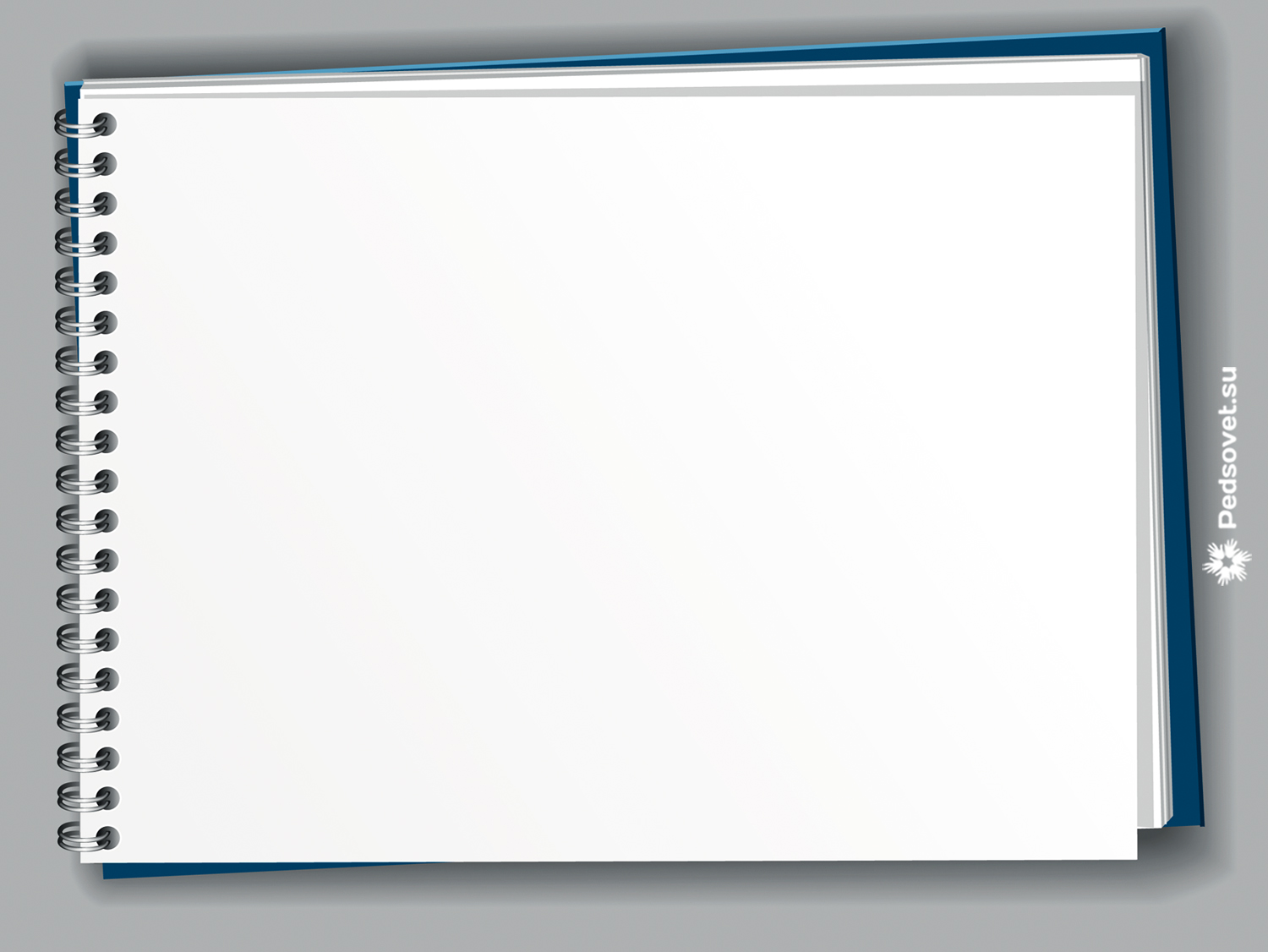 Ученику необходима педагогическая помощь и поддержка – это ключевые слова в характеристике личностно – ориентированного подхода к развитию творческого потенциала.
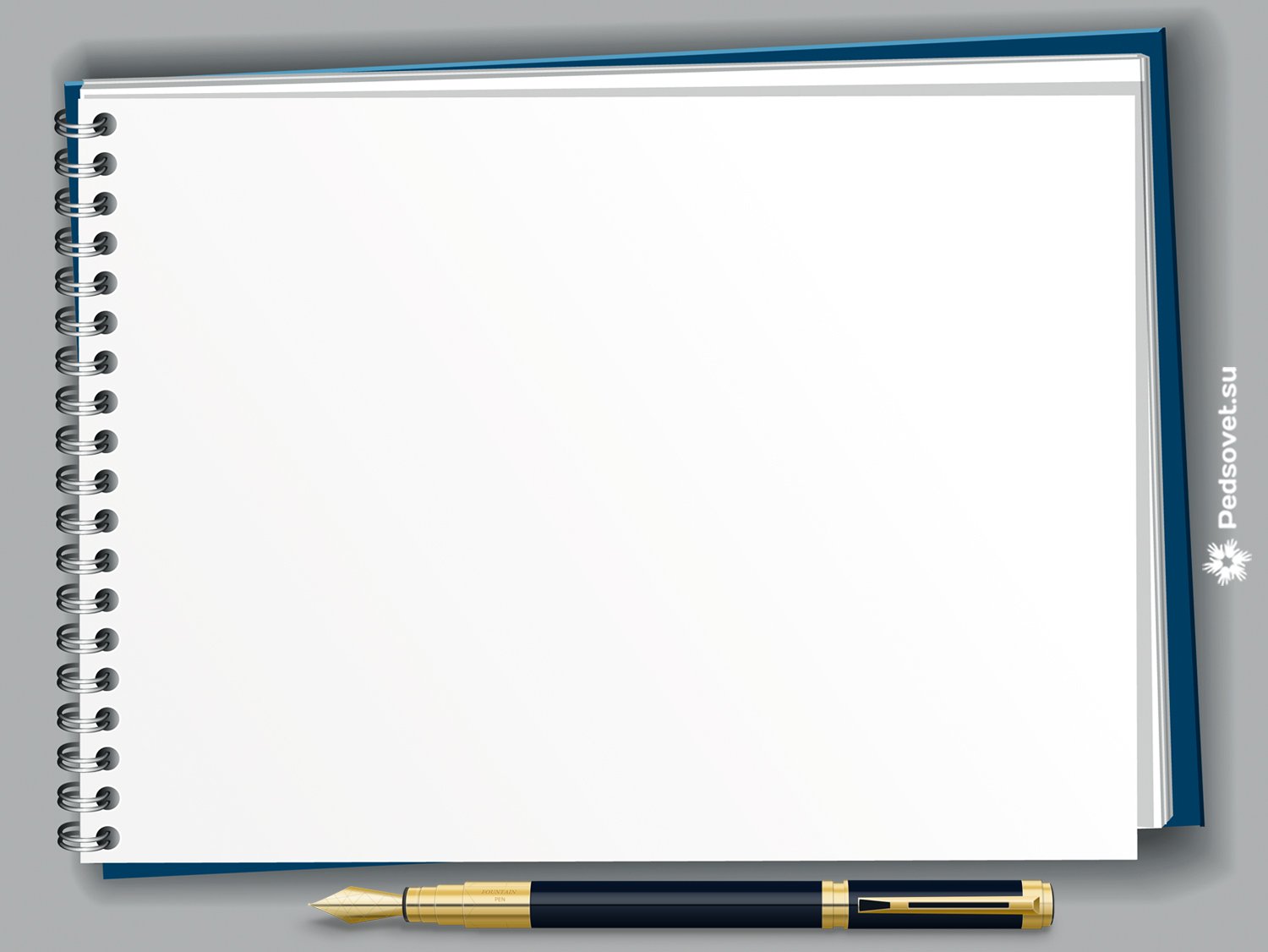 Формы работы с детьми:
-современный адаптивный урок;
-консультирование по проблемным вопросам;
-индивидуальные образовательные траектории;
- знакомство с качественной литературой, новыми заданиями;
- интернет-ресурсы;
-интернет-олимпиады, конференции, конкурсы;
-использование технических возможностей кабинета;
-участие в школьном информационном вестнике;
-календарь школьника.
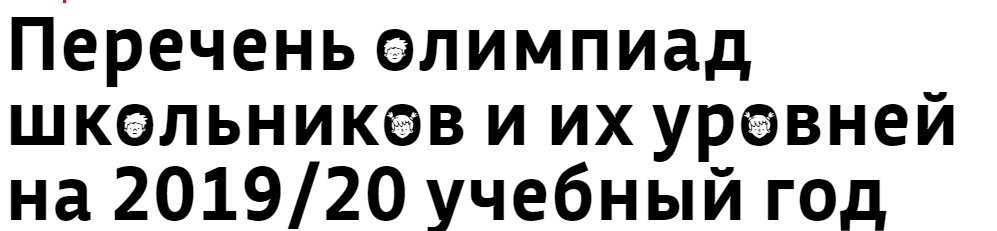 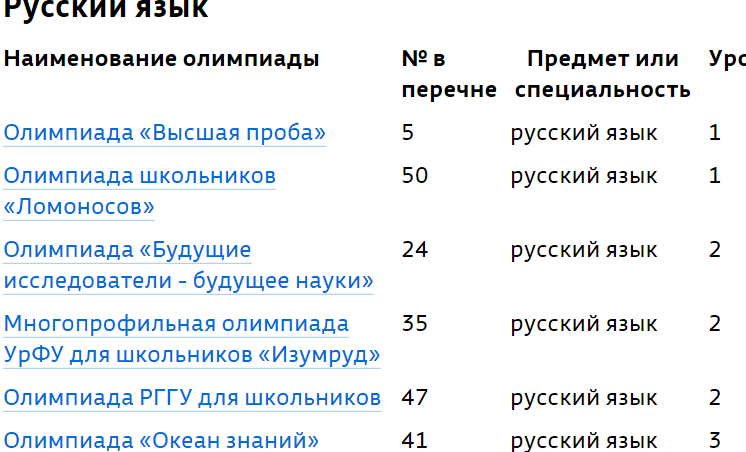 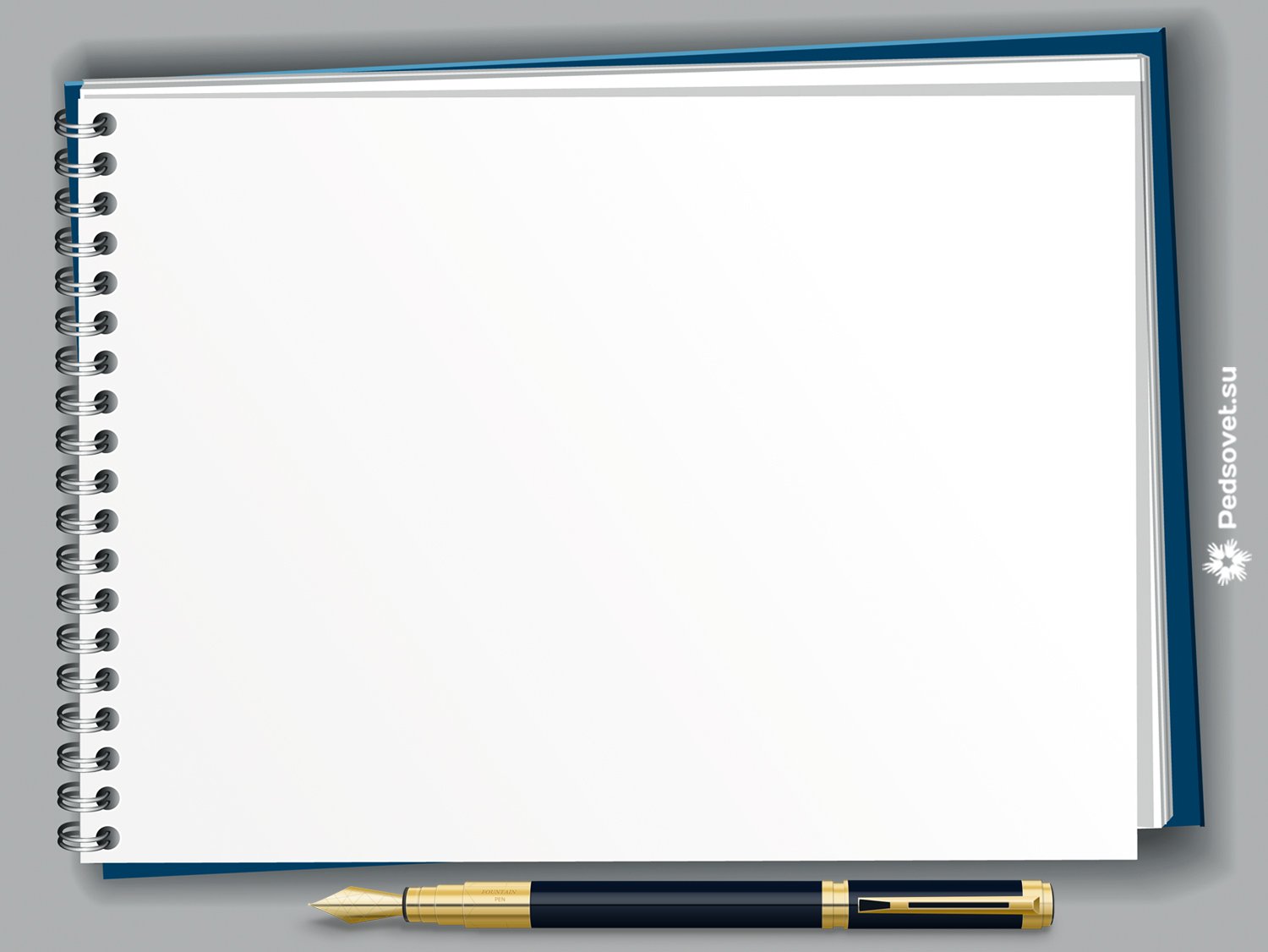 Формы работы с учащимися:
1) оборудованный кабинет - центр учебно-методологического обеспечения уроков и подготовки к олимпиадам, к конкурсам, конференциям.
2) учебники и учебные издания нового поколения.
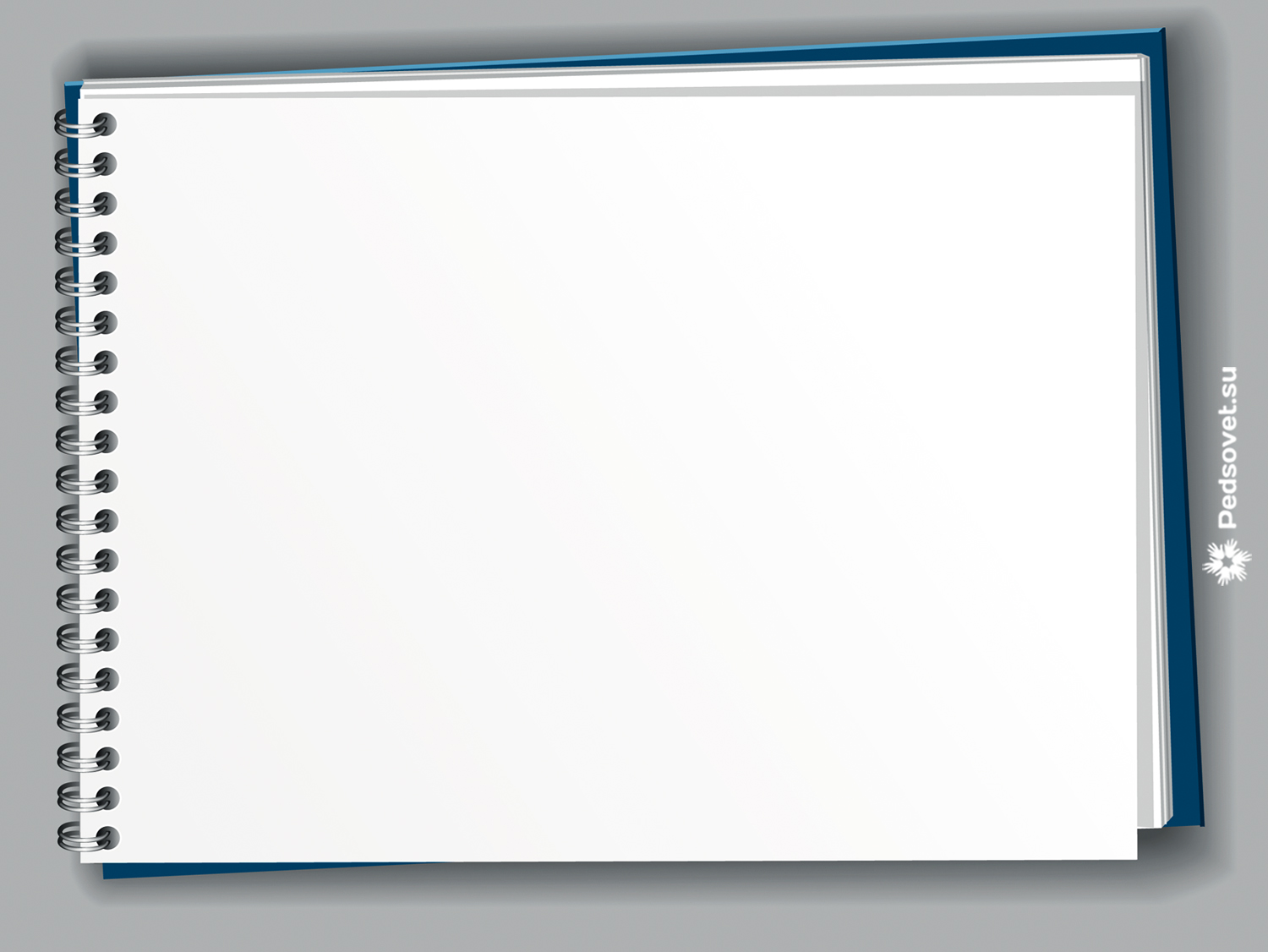 Знать, искать и ошибаться,
Чтобы снова подниматься,
Своей цели добиваться,
Не лениться, не сдаваться!
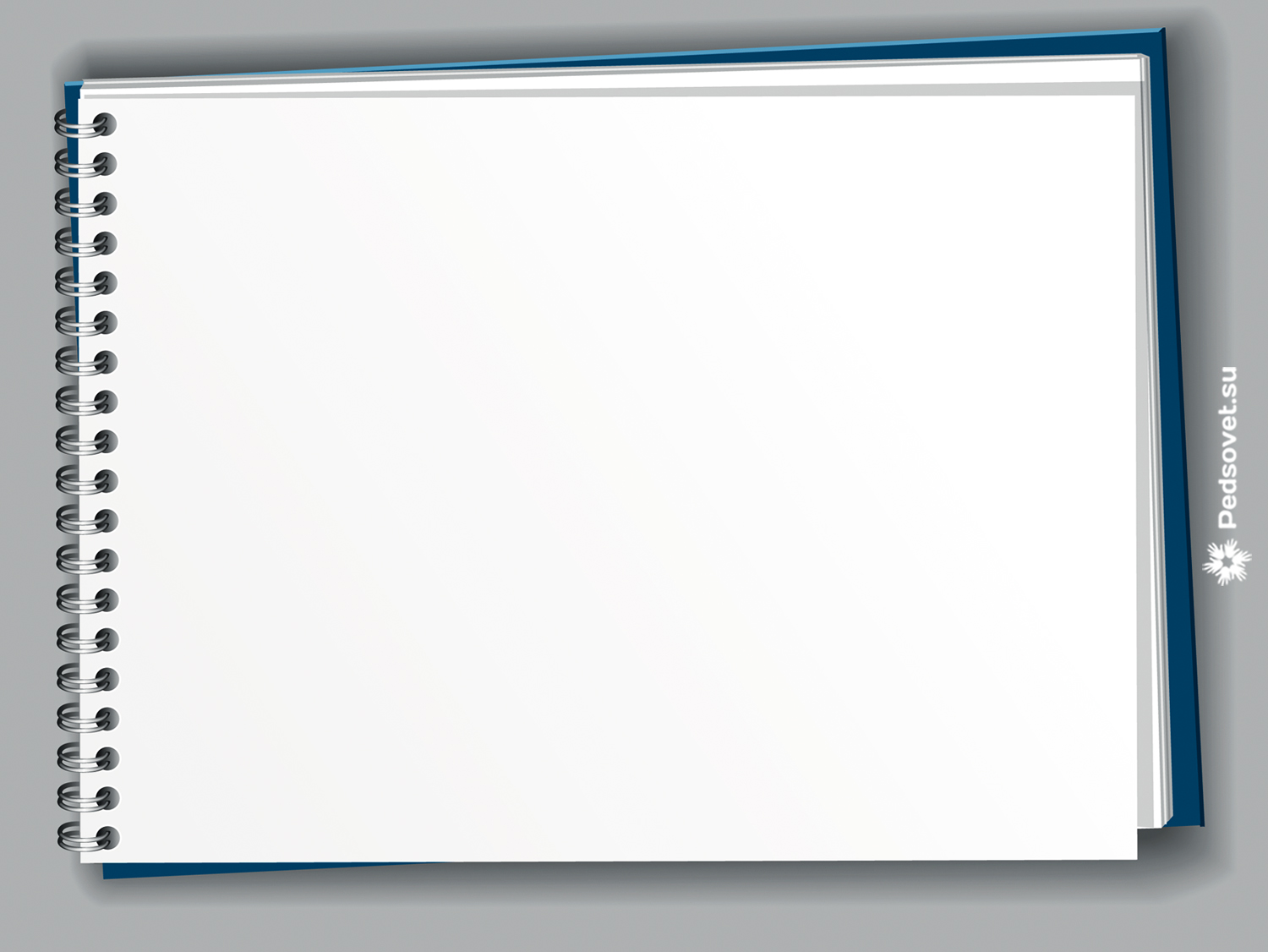 Желаю успехов!